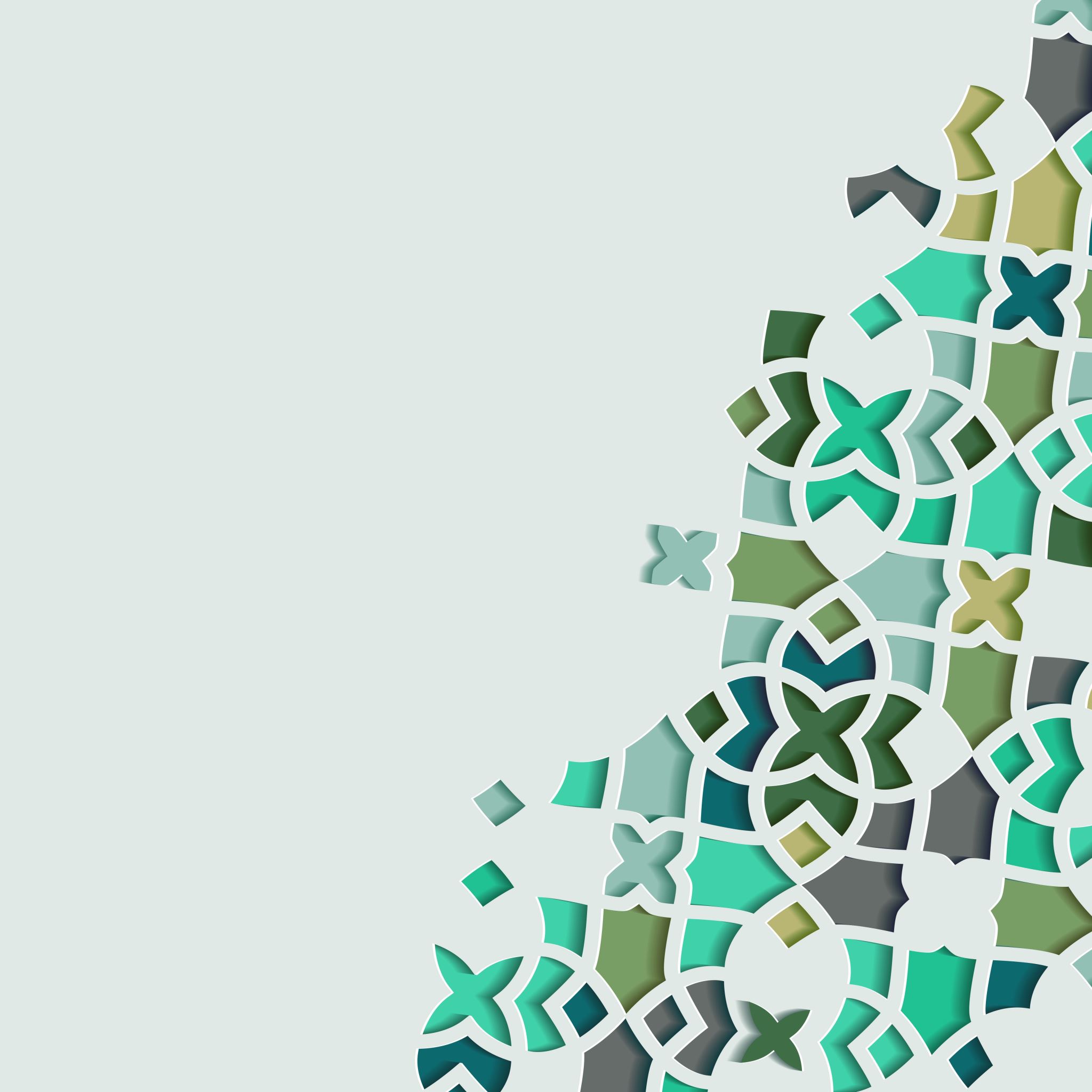 The Life of Prophet Muhammad
Lesson 60
The Break-Up of the Confederacy
Factors that led to the break-up of the confederacy:
1. The Victory of Imam Ali over ‘Amr ibn Abd Wadd.
A peculiar narration related to this incident.
 في رواية الواقدي قول عمرو بن عبد ود لعلي (عليه السلام): "فأنت غلام حدث، إنما أردت شيخي قريش: أبا بكر وعمر"
The Break-Up of the Confederacy
Problems with this narration:
1. Imam Ali was not a young boy. He was a grown man in his mid-twenties.
2. Abu Bakr and Umar were not old enough to be called ‘Shaykhs”. They were middle aged men. 
3. Abu Bakr and Umar did not belong to prominent clans to be referred to as ”The Two Shaykhs of Quraysh”.
4. Abu Bakr and Umar were not known for their bravery.
The Break-Up of the Confederacy
Companions criticize Imam Ali for his behavior after defeating ’Amr.
حين قَتل أميرُ المؤمنين (عليه السلام) عمرو بن عبد ود ولم يسلبه درعه، ولا غيرها.. أقبل نحو رسول الله (صلى الله عليه وآله) ووجهه يتهلل، فقال له عمر بن الخطاب: هلا سلبته يا علي درعه؟! فإنه ليس في العرب درع مثلها.
One narration mentions that the Prophet asked Imam Ali why he did not take his shield as spoils.
ويقال: إنه (عليه السلام) حين جلس على صدر عمرو يريد أن يذبحه، وهو يكبر الله، ويمجده، طلب منه عمرو أن لا يسلبه حلته.
فقال له علي (عليه السلام): هي أهون علي من ذلك، وذبحه
The Break-Up of the Confederacy
وذبحه وأتى برأسه وهو يخطر في مشيته ، فقال عمر : ألا ترى يا رسول الله إلى علي كيف يمشي]؟ فقال رسول الله  : « إنها لمشية لا يمقتها الله في هذا المقام »
 فتلقاه ومسح الغبار عن عينيه ، وقال : « لو وزن اليوم عملك بعمل جميع أمة محمد لرجح عملك على عملهم ، وذاك أنه لم يبق بيت من المشركين إلا وقد دخله ذل بقتل عمرو ، ولم يبق بيت من المسلمين إلا وقد دخله عز بقتل عمرو  » ولما قتل علي عمروا سمع مناديا ينادي ولا يرى شخصه :
قتل علي عمروا
قصم علي ظهرا
أبرم علي أمرا
The Break-Up of the Confederacy
2. Shortage of food and fodder. 
About two weeks into the siege, food and supplies start to run dangerously low. 
The scarcity of food available for soldiers and dwindling fodder for the animals weaken the collective determination of Quraysh
The Break-Up of the Confederacy
The Muslims themselves also started to grow weary and exhausted. Surat Al-Baqarah challenges the Prophet’s followers to reflect on their trial of faith:
أَمْ حَسِبْتُمْ أَن تَدْخُلُوا۟ ٱلْجَنَّةَ وَلَمَّا يَأْتِكُم مَّثَلُ ٱلَّذِينَ خَلَوْا۟ مِن قَبْلِكُم مَّسَّتْهُمُ ٱلْبَأْسَآءُ وَٱلضَّرَّآءُ وَزُلْزِلُوا۟ حَتَّىٰ يَقُولَ ٱلرَّسُولُ وَٱلَّذِينَ ءَامَنُوا۟ مَعَهُۥ مَتَىٰ نَصْرُ ٱللَّهِ أَلَآ إِنَّ نَصْرَ ٱللَّهِ قَرِيبٌ
“Did you think you could enter Paradise without experiencing what those before you did? They were tested through affliction and loss, and so shaken that even their messengers joined with them in saying, ‘When will God’s help arrive.’ Remember that the help of God is always near.”
 Quran 2:214
The Break-Up of the Confederacy
3. A violent storm descends upon Quraysh’s campsite 
When the Prophet saw the morale of his followers diminishing and no end in sight, he invoked God’s help.
يَـٰٓأَيُّهَا ٱلَّذِينَ ءَامَنُوا۟ ٱذْكُرُوا۟ نِعْمَةَ ٱللَّهِ عَلَيْكُمْ إِذْ جَآءَتْكُمْ جُنُودٌ فَأَرْسَلْنَا عَلَيْهِمْ رِيحًا وَجُنُودًا لَّمْ تَرَوْهَا وَكَانَ ٱللَّهُ بِمَا تَعْمَلُونَ بَصِيرًا
O you who believe! Remember the favor of God upon you when army came down on you, we sent violent storm and forces you couldn’t see…” 
Quran 33:9
The Break-Up of the Confederacy
4. The Prophet offered Ghatafan 1/3 of Medina’s dates if they leave:
Ibn Hisham reports:
فلما اشتد على الناس البلاء، بعث رسول الله صلى الله عليه وسلم إلى عيينة بن حصن بن حذيفة بن بدر، وإلى الحارث بن عوف بن أبي حارثة المري، وهما قائدا غطفان، فأعطاهما ثلث ثمار المدينة على أن يرجعا بمن معهما عنه وعن أصحابه،
The Break-Up of the Confederacy
فجرى بينه وبينهما الصلح، حتى كتبوا الكتاب ولم تقع الشهادة ولا عزيمة الصلح، إلا المراوضة في ذلك. فلما أراد رسول الله صلى الله عليه وسلم أن يفعل، بعث إلى سعد بن معاذ وسعد بن عبادة، فذكر ذلك لهما، واستشارهما فيه، فقالا له: يا رسول الله، أمرا تحبه فنصنعه، أم شيئا أمرك الله به، لابد لنا من العمل به، أم شيئا تصنعه لنا؟
The Prophet (s) summoned Sa'd ibn Mu'adh and Sa'd ibn Ubadah (leaders of the Aws and the Khazraj) and asked them what their position was.
They both ask "Is this something Allah has commanded, or something you desire to do or is is something you are doing for us?
The Break-Up of the Confederacy
قال: بل شئ أصنعه لكم، والله ما أصنع ذلك إلا لأنني رأيت العرب قد رمتكم عن قوس واحدة، وكالبوكم من كل جانب، فأردت أن أكسر عنكم من شوكتهم إلى أمر ما، فقال له سعد بن معاذ: يا رسول الله، قد كنا نحن وهؤلاء القوم على الشرك بالله وعبادة الأوثان، لا نعبد الله ولا نعرفه، وهم لا يطمعون أن يأكلوا منها تمرة إلا قرى أو بيعا
The Prophet explains that this course of action is to bring relief to the Muslims.
The Break-Up of the Confederacy
أفحين أكرمنا الله بالاسلام وهدانا له وأعزنا بك وبه، نعطيهم أموالنا؟! [والله] مالنا بهذا من حاجة، والله لا نعطيهم إلا السيف حتى يحكم الله بيننا وبينهم، قال رسول الله صلى الله عليه وسلم: فأنت وذاك.
فتناول سعد بن معاذ الصحيفة، فمحا ما فيها من الكتاب، ثم قال:
ليجهدوا علينا
The response from both men is we have never humiliated ourselves during the Age of Ignorance, so why should we humiliate ourselves after accepting the faith?!
The Break-Up of the Confederacy
5. Nuʿaym ibn Masʿūd (from Second Badr) converted and asked how he could help; the Prophet told him to conceal his faith and try and break the confederacy
Nu’aym advises the Bani Qurayza to ask Quraysh for some of their leaders as collateral. He explains that if the Quraysh lose, they will not flee back to Makkah and abandon their leaders to the Muslims.
Then Nu’aym approaches the Quraysh and tells them the Bani Qurayza have re-allied themselves with the Muslims and will ask for the Quraysh leaders as collateral, intending to hand them over to the Muslims as a token of repentance.
The Break-Up of the Confederacy
As expected, the two parties grow suspicious of the other’s requests, and in little time, Abu Sufyan is convinced that Bani Qurayza will turn on the Quraysh just as they turned on the Prophet.
As planned Nu’aym’s scheme takes full advantage of the enemy’s biggest weakness:
The Break-Up of the Confederacy
Montgomery Watt in his book “Muhammad: Prophet and Statesman” writes:
“The Muslims had a valuable asset in their comparative unity and better discipline, which contrasted with the lack of cohesion in the confederacy and the lack of mutual confidence between the various groups. Of this disunity Muhammad’s diplomacy took full advantage…The whole was a battle of wits in which the Muslims had the best of it; without cost to themselves they weakened the enemy and increased dissension.”
The Break-Up of the Confederacy
6. As the confederacy starts to fracture, some of the Arab tribes have second thoughts about even wanting the Jews to rule over them. It dawns upon them that they have more in common with Muhammad and would prefer to have an Arab rule instead of a Jew who they have little in common with.
The Break-Up of the Confederacy
The End of the Battle:
The Prophet sends Hudhayfah ibn Al-Yaman to spy on the Confederation and see if they are truly leaving.
Narrations mention that Abu Sufyan leaves approximately 200 fighters under Khalid ibn Al-Walid and ’Amr ibn Al-’Aas to guard their rear; all the Arabs leave and finally part ways and go home.
The Break-Up of the Confederacy
Heated exchange between the Prophet and Abu Sufyan:
وكان أبو سفيان على طمع أن يغيروا على بيضة المدينة كتب كتابا إلى رسول الله صلى الله عليه وسلم فيه:
باسمك اللهم فإني أحلف باللات والعزى: لقد سرت إليك في جمع، وأنا أريد ألا أعود إليك أبدا حتى أستأصلكم. فرأيتك قد كرهت لقاءنا، واعتصمت بالخندق، ولك مني يوم كيوم أحد، تبقر فيه النساء
The Break-Up of the Confederacy
وبعث بالكتاب مع أبي أسامة الجشمي، فقرأه على النبي صلى الله عليه وسلم أبي بن كعب، وكتب رسول الله صلى الله عليه وسلم:
" أما بعد، فقد أتاني كتابك، وقديما غرك بالله الغرور، وأما ما ذكرت من أنك سرت إلينا [في جمعكم]، وأنك لا تريد أن تعود حتى تستأصلنا، فذلك أمر يحول الله تعالى بينك وبينه، ويجعل لنا العاقبة، وليأتين عليك يوم أكسر فيه اللات والعزى وإساف ونائلة وهبل، حتى أذكرك ذلك